Brookvale Community Health Centre – Security Arrangements

Union Specific Consultation Meeting 




April 2023
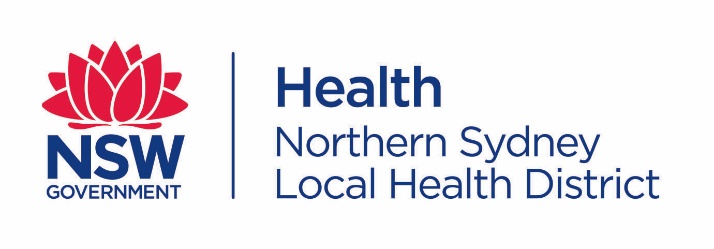 Table of Contents
Brookvale Community Health Service (BCHC) profile
Current Security Arrangements for BCHC
Outcome from the Review of the Temporary Security Officer trial for BCHC
BCHC WHS Risk management plan
Consultation Arrangement with BCHC Staff
Changes to Security Arrangements for BCHC
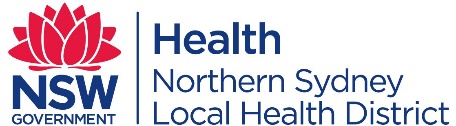 1. Brookvale Community Health Centre (BCHC) Profile
BCHC hosts various services governed by Mental Health Drug & Alcohol (MHDA), Primary and Community Health (PACH) and Mona Vale Hospital (MVH). 
BCHC is located on Pittwater Road opposite Warringah Mall with a major bus transport hub at the front of the building and a commuter carpark at the rear.
The community car park is operated and managed by Transport for NSW (TfNSW).
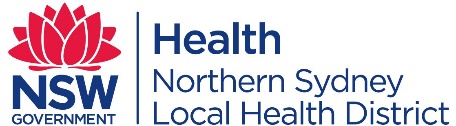 2. Current Security Arrangements for BCHC
3 months temporary security staff trial (7.30 am to 10.30 pm – 7 days a week) commenced 16 September 2022.
The trial was extended following lift vandalism incident in the community car park on 13 December 2022 on 16 December 2022, to provide additional monitoring of fire stairs in the community carpark which was unlocked to provide access. Still one of the two lifts out of service waiting for parts.
In addition to onsite security, overnight external security patrol is in place for 7 days week.
Other Security arrangements
Security infrastructure – CCTV, access control, fixed and wireless duress,
Incident Response Team to respond to emergency codes (for 2022 only 4 code black response including 1 when onsite security staff in place)
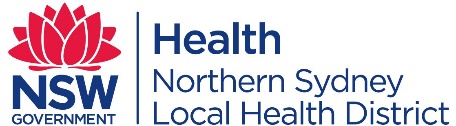 3. Outcome of the Review of the BCHC Onsite Security Trial
The highest security activity was high visibility patrols. 
Top 5 activities performed by onsite security staff
Moving shopping trolley
Assistance with facility/ contractor matters
Talking to youths on site
Issuing parking warning
Staff escorts
Total of 11 staff escorts were done during the trial
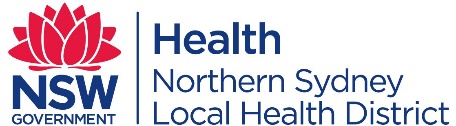 3. Outcome of the Review of the BCHC Onsite Security Trial
Security staff activities were mostly during 0900 to 1600
Security staff activities were mostly on Tuesday, Wednesday and Thursday. Least activities were on Saturday and Sunday.
Activities relating to anti-social behaviours were average less than 1 in a day. Antisocial activities are predominately in the  community car park and staff have direct secured access from the community health building.
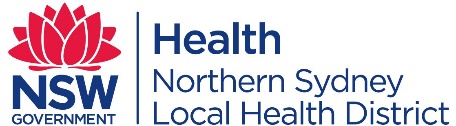 3. BCHC Work Health & Safety Risk Assessment
Risk management plan has been developed to capture issues affecting safety, security, staff well-being and emergency management in consultation with managers, SMEs and staff.
Actions identified and completed
Review into access control systems completed and quotes generated to upgrade
Review in CCTV system completed and CCTV systems upgraded with capability for Mona Vale Hospital security team to monitor
Review into intruder alarms completed and quotes being received
SIAT recommendations completed
Health environment review from Health Promotion Unit completed with recommendations to activate the BCHC precinct to minimise antisocial activities completed.
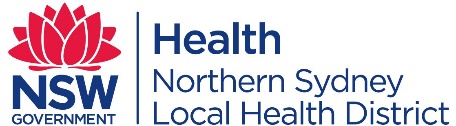 3. BCHC Work Health & Safety Risk Assessment
Fire equipment secured to prevent vandalism, 
Fire stairs secured with key locks and quotes approved to secure with access control system for staff
Staff training on violence prevention and management
Signage, line marks and speed control mechanisms reviewed and maintained
Actions identified and yet to be completed
Hold regular meetings with various stakeholders to manage anti-social activities including waringah mall, police, Northern beaches council, and TfNSW
Review Internal Response System for emergency codes processes
Introduction of duress systems for staff who are away from the site and in the carpark
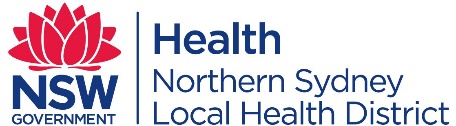 4. Consultation Arrangements with BCHC staff on Security Arrangements
Ongoing security issues and updates were discussed in the Site Managers meeting on a regular basis.
Ongoing security issues and updates were discussed in the Work Health and Safety Committee on a regular basis.
Survey of staff on onsite security staff needs.
Staff forum to discuss the outcome of the review of the onsite security staff trial.
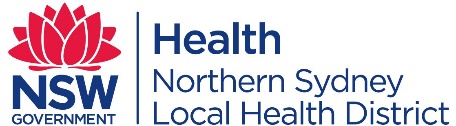 4. Changes to Security Arrangements for BCHC
Review of onsite security staff trial has indicated that security attendance to incidents/ activities of emergency codes, and anti-social behaviours were considered very low and continuation of 15 hours of security coverage for 7 days is unable to be supported based on number of incidents.
Noting there is significant works have been done to improve security for the site and in consideration that there are still some works to be done needing more time, the trial to continue for another 3 months with reduced hours from 2 pm to 10 pm, 7 days a week along with additional external security patrol during the day
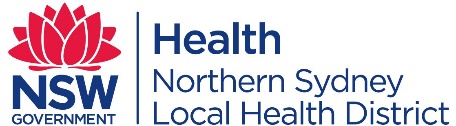